State Taxation of Partnerships
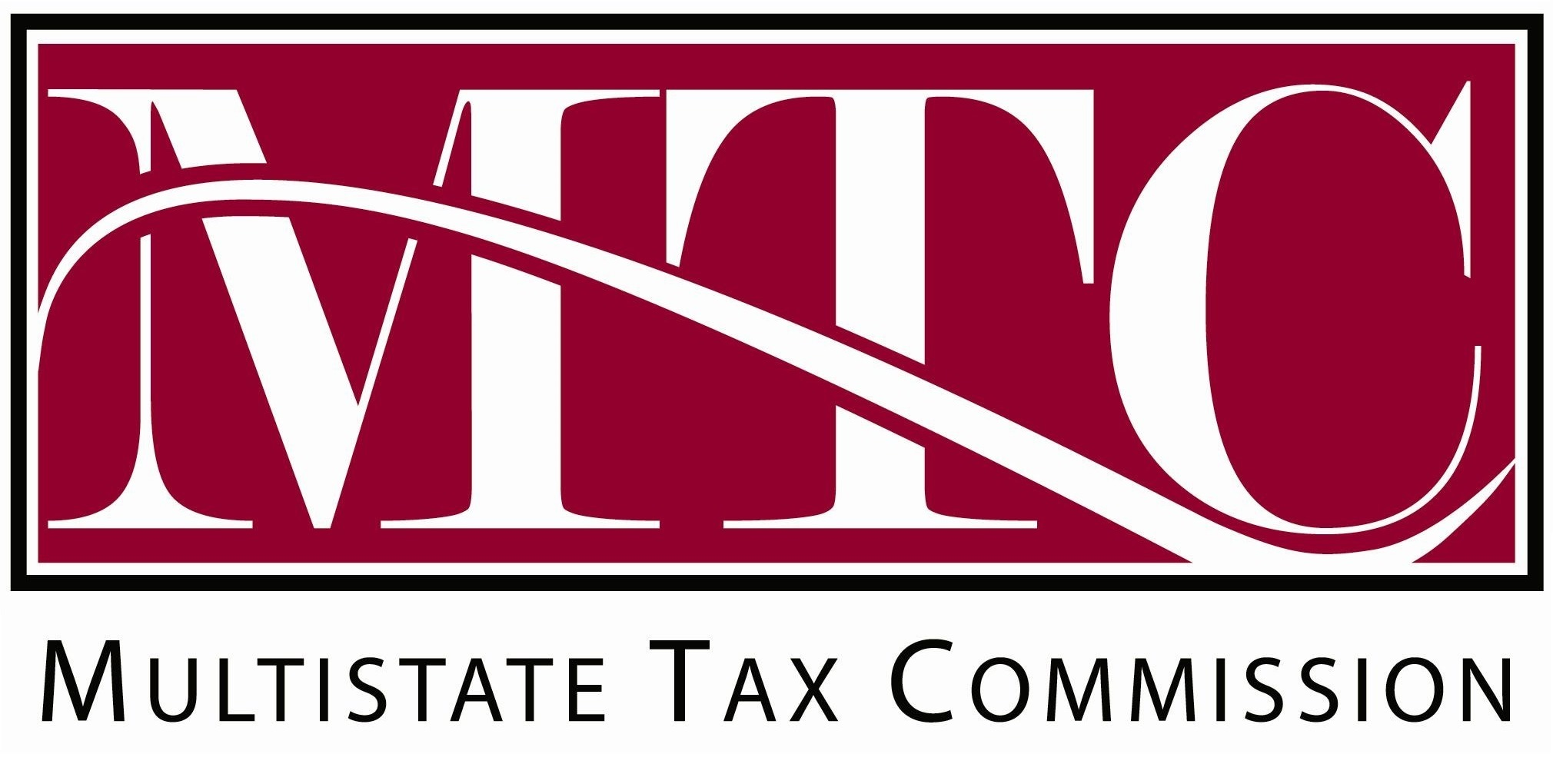 January 18, 2022
White Paper Preliminary Outline
Last Call
Investment partnerships – defined broadly – account for a majority of all partnership income
The vast majority of this income is portfolio income -  interest, dividends, and capital gains
Investment partnerships are lightly regulated and not publicly traded
Include private equity funds, venture capital funds, hedge funds, etc.
Limited partners include other investment partnerships, individuals, corporations, tax exempt entities & governments, and foreign persons
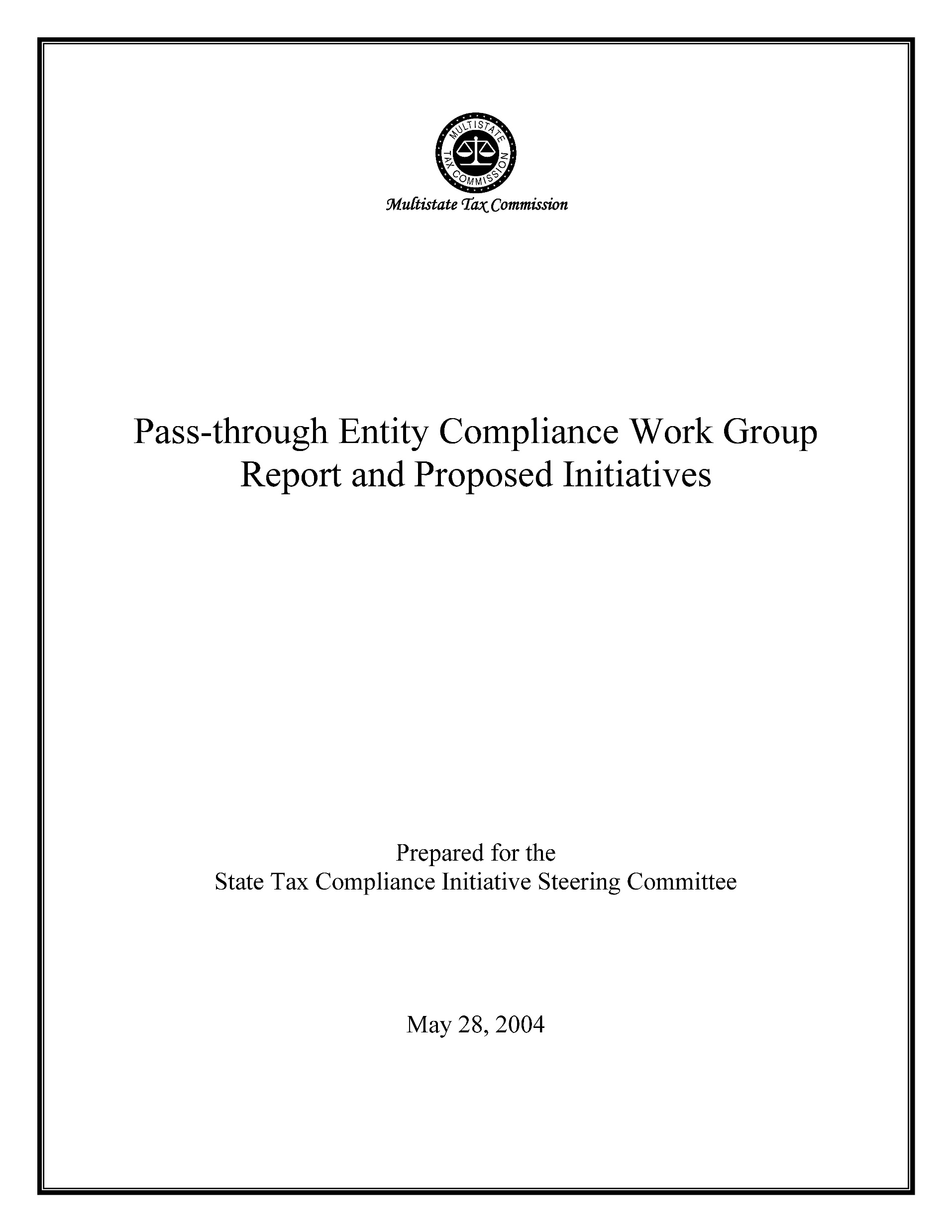 This is not the first foray into the partnership area by the MTC . . .
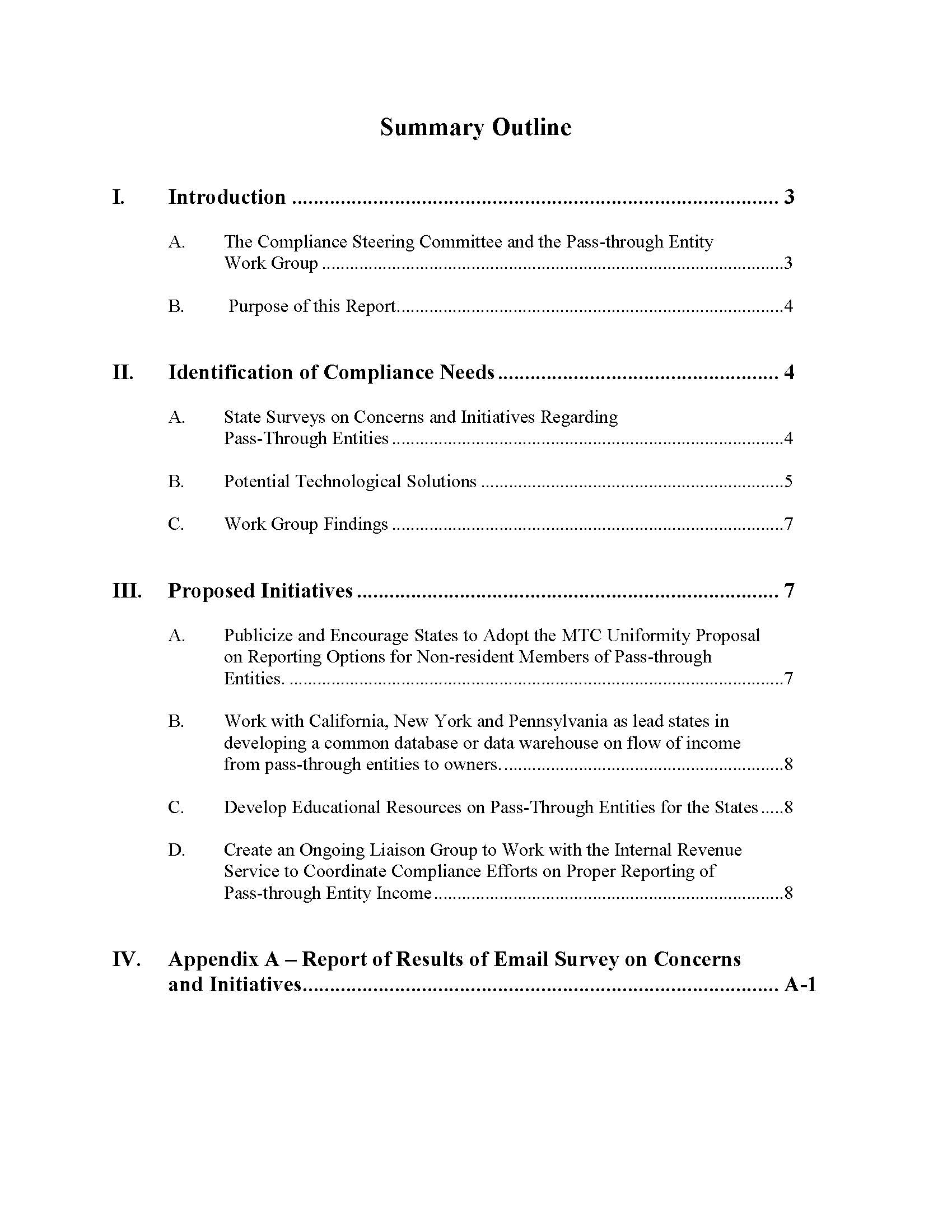 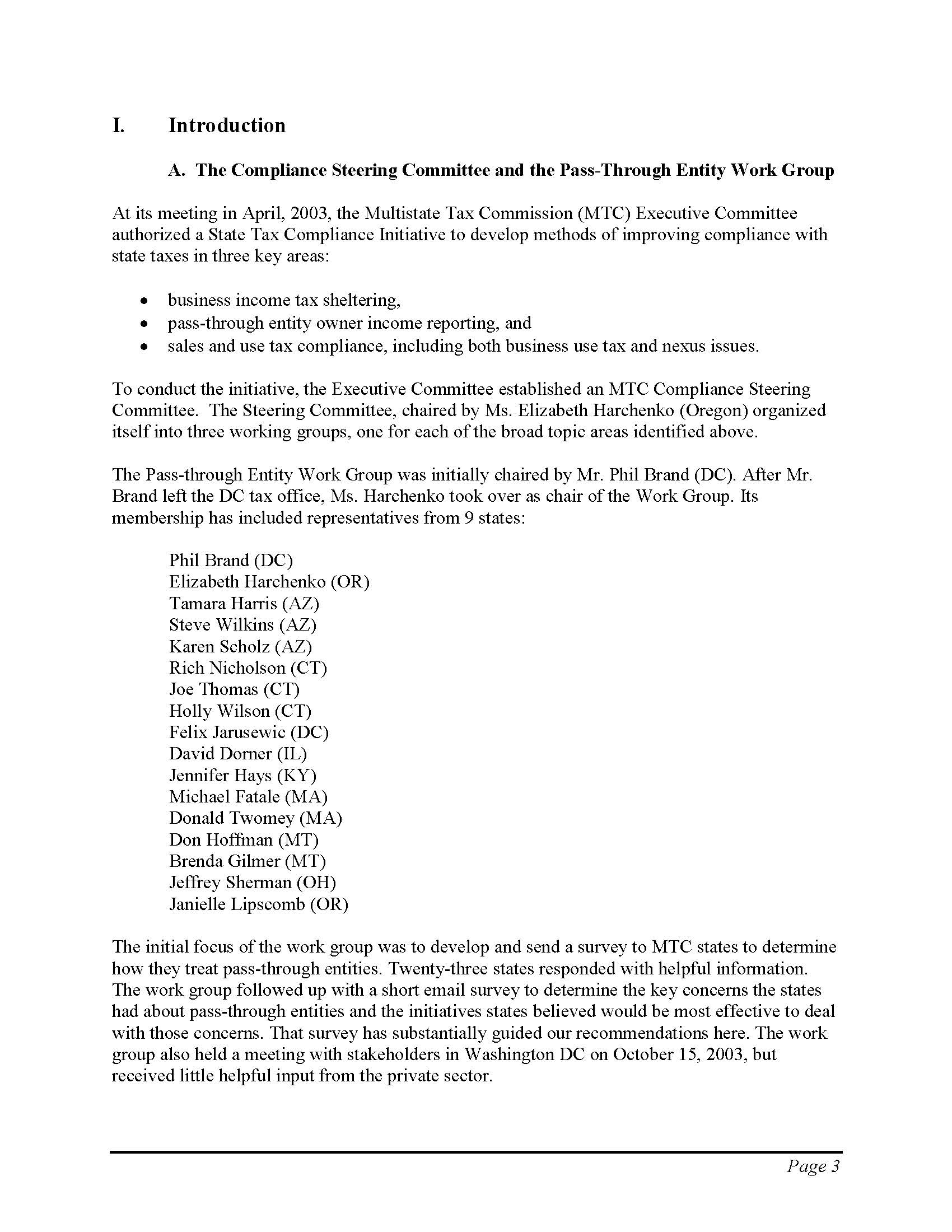 Some things don’t change  . . .
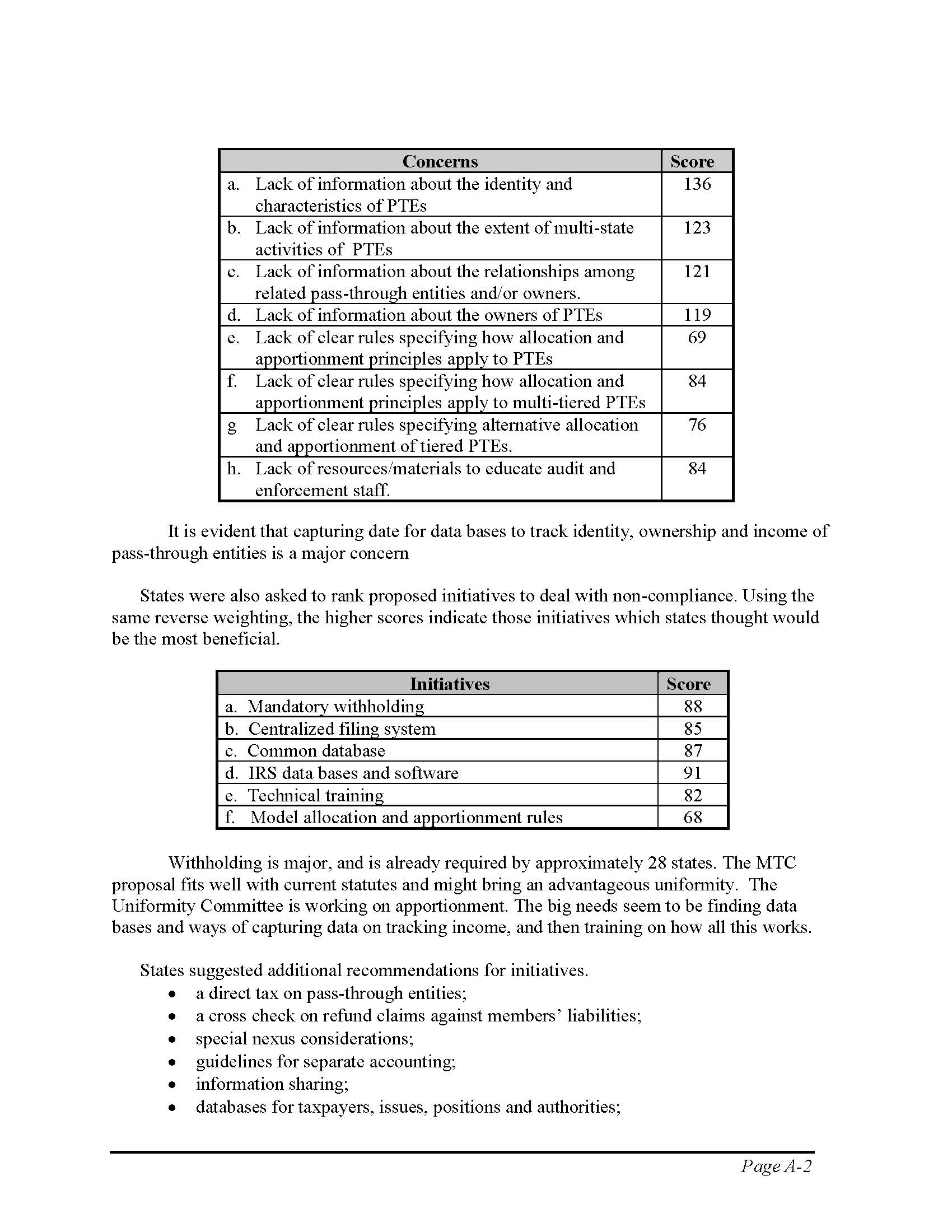 Results of Survey – 
from the 2004 Report
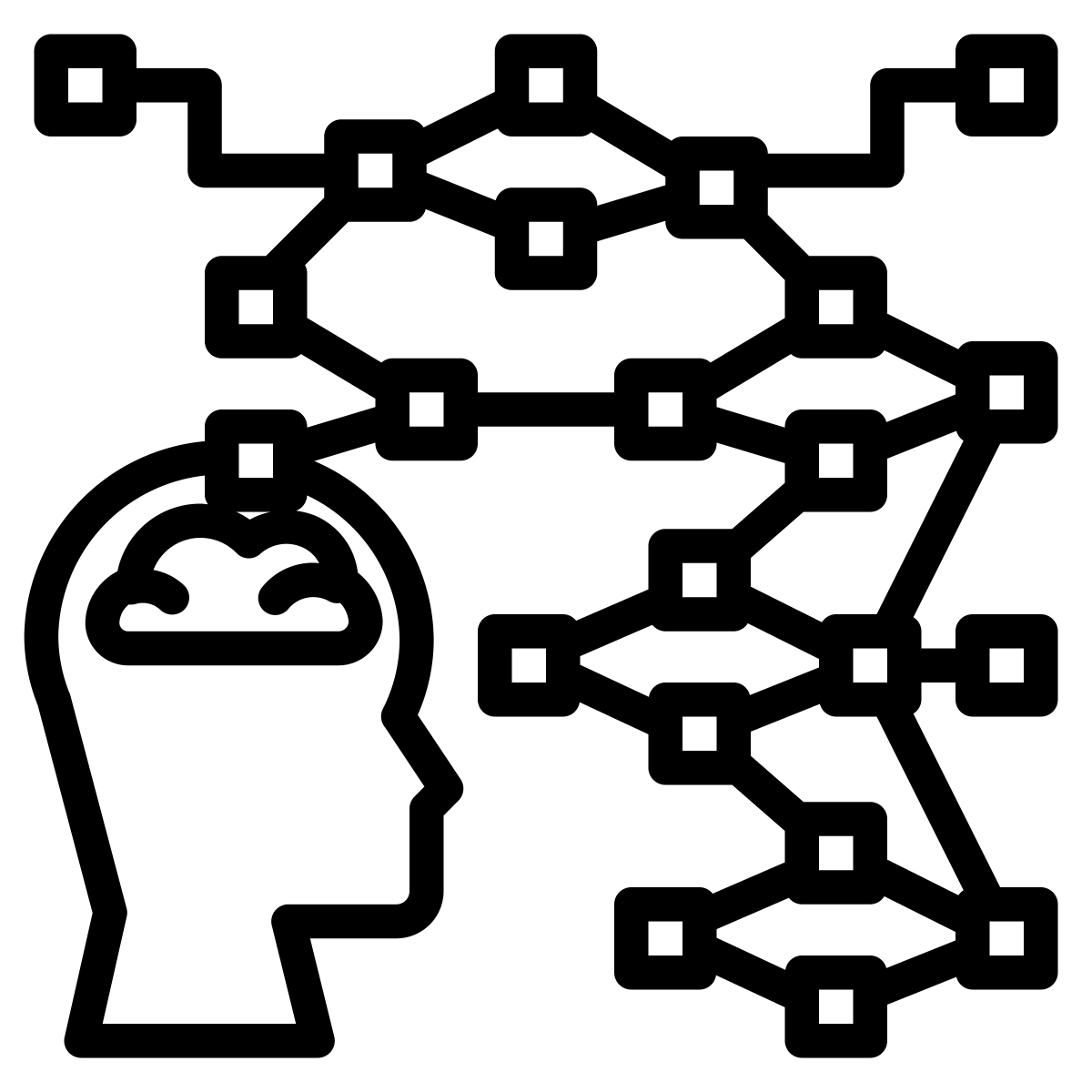 Emerging picture . . .
(Subject to Change)
Context – Default Partnership Rules
Becoming clearer -
States assert nexus over out-of-state partners (even limited minority partners) 
Majority sourcing rules (distributive share) – whether limited or minority –
Individual partners – based on partnership factors
Corporate partners – based on partnership plus partner factors
Withholding, composite returns, and PTE taxes are accepted means of taxation
Exception – Investment Partnerships
Majority sourcing rule – (for state in which the IP offices are located)
Limited partners 
Individual – to state of residence
Corporate – to domicile or apportioned using corporate factors alone
Rationale
Some states suggest nexus over limited partners is lacking or they are not “engaging in business” in the state where the IP is located
Some states suggest the income is “nonbusiness” income 
Other - policy
Variations
Definitions of investment partnerships
Other rules for qualifying as an IP
Treatment of corporate partners
Treatment of general (managing) partners
Still Somewhat Murky
What does the IP rule mean for credits for taxes paid?
What about the state where the IP’s investments are located?
Where to draw the line -
Management & Structure
Relationship of Investors
Relationship with Investees
Number of Investments
Example:
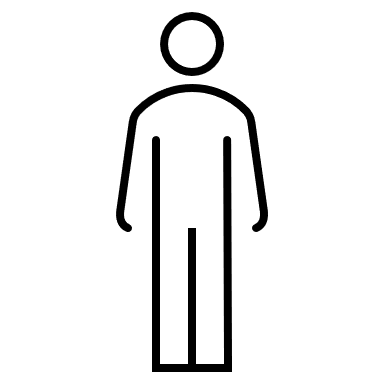 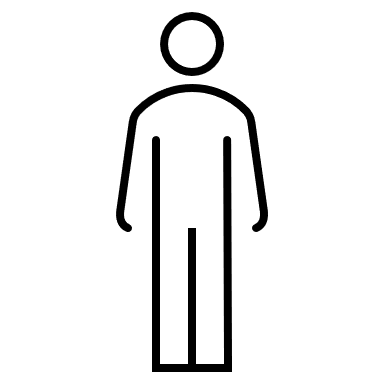 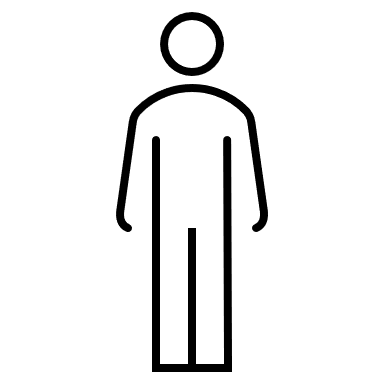 Non-IP
IP
OP
Update on Partnership Training
Coming soon . . .